学校制度と教育行政
教育基本法
（学校教育） 
第六条 　法律に定める学校は、公の性質を有するものであって、国、地方公共団体及び法律に定める法人のみが、これを設置することができる。 
２ 　前項の学校においては、教育の目標が達成されるよう、教育を受ける者の心身の発達に応じて、体系的な教育が組織的に行われなければならない。この場合において、教育を受ける者が、学校生活を営む上で必要な規律を重んずるとともに、自ら進んで学習に取り組む意欲を高めることを重視して行われなければならない。 
（大学） 
第七条 　大学は、学術の中心として、高い教養と専門的能力を培うとともに、深く真理を探究して新たな知見を創造し、これらの成果を広く社会に提供することにより、社会の発展に寄与するものとする。 
２ 　大学については、自主性、自律性その他の大学における教育及び研究の特性が尊重されなければならない。 
（私立学校） 
第八条 　私立学校の有する公の性質及び学校教育において果たす重要な役割にかんがみ、国及び地方公共団体は、その自主性を尊重しつつ、助成その他の適当な方法によって私立学校教育の振興に努めなければならない。
公の性質
「公」の意味　public öffentlichkeit  official
  １条校とその他（専修学校・各種学校）
教育基本法第六条「法律に定める学校」は一条校のみか　「公の性質をもつ」とは。
代々木ゼミの小倉校認可問題  認可なのか特許なのか(行政側に裁量権があるか)
公の支配
憲法第八十九条 　公金その他の公の財産は、宗教上の組織若しくは団体の使用、便益若しくは維持のため、又は公の支配に属しない慈善、教育若しくは博愛の事業に対し、これを支出し、又はその利用に供してはならない。
社会教育法第十条 　この法律で「社会教育関係団体」とは、法人であると否とを問わず、公の支配に属しない団体で社会教育に関する事業を行うことを主たる目的とするものをいう。
監督命令に服している・監査等受け入れている・法令によって規制されている
大学の自由度は？
ＳＴＡＰ細胞問題で浮き彫りにされた「学位論文」問題を考えてみよう。
以前（＊＊博士）学位認定は厳格（ドイツの教授就任論文に相当）
学術博士に移行、多数生まれるような政策的誘導（外国からの批判がひとつの理由）
学位取得者の出ない博士課程に行政的介入
早稲田大学での安易な学位乱発
大学の格差化1
東大の支出総額　平成２３年　約2400億
24年の予算内訳
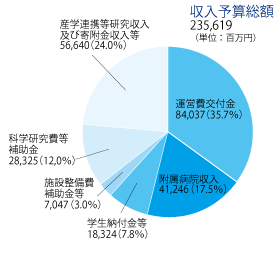 大学格差化2
文教大学予算
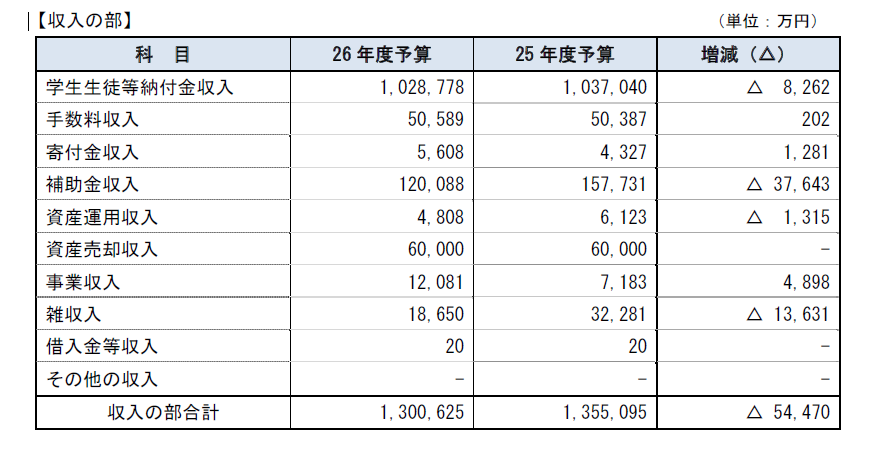 格差化政策の意味は
大学に限らず格差化政策は強化
県立高校の広域入試・都立高校の個別入試
国立研究所に「特定国立研究開発法人」指定の延期 (一億円の給与を可能?  必要か?)
大学での経常費削減と外部資金の重視
 Q  競争は、教育機関を強化するか、全体として弱体化させるのか
学校の設置・認可
１条校　学校教育法１条の規定する学校
幼稚園・小学校・中学校・高等学校・中等教育学校・高等専門学校・特別支援学校・大学
設置主体　国・地方公共団体・学校法人（国公立は行政法人の形をとることが多くなった。）
私立学校は認可(設置基準に基づく)が必要
大学－文部科学省　高校以下－知事
通常教育行政は、「指導助言」が原則だが、認可は「権力発動」が可能
認可のパターン
公的機関が権限をもって認可   日本
民間の機関が品質保証をする   アメリカ
基準行政
日本の学校は、設置基準によって認可が判定される
学校種ごとの設置基準以外に、通達による指導も併用されている
学校の教育条件の公的保障が目的
利点
教育を行なうために適切な状況が確保される。
欠点
柔軟性を欠く・阻害になることも（プールの深さ）
小学校設置基準
第一章　総則 
（趣旨） 
第一条 　小学校は、学校教育法 （昭和二十二年法律第二十六号）その他の法令の規定によるほか、この省令の定めるところにより設置するものとする。 
２ 　この省令で定める設置基準は、小学校を設置するのに必要な最低の基準とする。 
３ 　小学校の設置者は、小学校の編制、施設、設備等がこの省令で定める設置基準より低下した状態にならないようにすることはもとより、これらの水準の向上を図ることに努めなければならない。
小学校設置基準　第二章　編制
（一学級の児童数） 
第四条 　一学級の児童数は、法令に特別の定めがある場合を除き、四十人以下とする。ただし、特別の事情があり、かつ、教育上支障がない場合は、この限りでない。 
（学級の編制） 
第五条 　小学校の学級は、同学年の児童で編制するものとする。ただし、特別の事情があるときは、数学年の児童を一学級に編制することができる。 
（教諭の数等） 
第六条 　小学校に置く主幹教諭、指導教諭及び教諭（以下この条において「教諭等」という。）の数は、一学級当たり一人以上とする。 
２ 　教諭等は、特別の事情があり、かつ、教育上支障がない場合は、校長、副校長若しくは教頭が兼ね、又は助教諭若しくは講師をもって代えることができる。 
３ 　小学校に置く教員等は、教育上必要と認められる場合は、他の学校の教員等と兼ねることができる。
小学校設置基準　（施設設備）
（校舎に備えるべき施設） 
第九条 　校舎には、少なくとも次に掲げる施設を備えるものとする。
 一 　教室（普通教室、特別教室等とする。） 
二 　図書室、保健室 
三 　職員室 
２ 　校舎には、前項に掲げる施設のほか、必要に応じて、特別支援学級のための教室を備えるものとする。 
（その他の施設） 
第十条 　小学校には、校舎及び運動場のほか、体育館を備えるものとする。ただし、地域の実態その他により特別の事情があり、かつ、教育上支障がない場合は、この限りでない。 
（校具及び教具） 
（他の学校等の施設及び設備の使用） 
第十二条 　小学校は、特別の事情があり、かつ、教育上及び安全上支障がない場合は、他の学校等の施設及び設備を使用することができる。
小学校設置基準(校舎・運動場)
別表　（第八条関係） イ校舎の面積 
児童数 　　　　　　　　　　　　　　面積（平方メートル） 
一人以上四〇人以下 　　　　　　５００ 
四一人以上四八〇人以下 　　　５００＋５×（児童数－４０）
四八一人以上 　　　　　　　　　 　２７００＋３×（児童数－４８０） 
ロ　運動場の面積 
児童数 　　　　　　　　　　　　　　面積（平方メートル） 
一人以上二四〇人以下 　　　　２４００ 
二四一人以上七二〇人以下 　２４００＋１０×（児童数－２４０） 
七二一人以上　　　　　　　　　　 ７２００
経済特区制度
基準から解放された教育が可能（小泉改革）
学習指導要領から解放
公立小学校の英語教育
特別な教育理念の学校（シュタイナー・サドベリバレイ）
長所　多様な学校の実現
欠点　補助がない。